Scheduling Policy: Review
Workload
Timelines
B
C
A
A
B
C
A
B
C
A
B
A
B
A
A
A
A
0
20
40
60
80
0
20
40
60
80
RR
SJF
Schedulers:	FIFO	SJF	STCF	RR
A
B
C
C
B
A
B
0
20
40
60
80
0
20
40
60
80
STCF
FIFO
UNIVERSITY of WISCONSIN-MADISONComputer Sciences Department
CS 537Introduction to Operating Systems
Andrea C. Arpaci-DusseauRemzi H. Arpaci-Dusseau
Memory Virtualization:
Questions answered in this lecture:
What is in the address space of a process (review)?
What are the different ways that that OS can virtualize memory?
	Time sharing, static relocation, dynamic relocation 
		(base, base + bounds, segmentation)
What hardware support is needed for dynamic relocation?
Announcements
Lots of Office Hours
Joe Cai Office Hours in 5364 CSThu 1:20-2:20, Fri 1:20-2:20
Ceyhun Alp Office Hours in 1306 CSTue 2:40-3:40, Thu 2:40-3:40
Taylor Johnston Office Hours in 1307 CSMon 2:30-3:30, Thu 1:00-2:00
Akshay Uttamani Office Hours in 1302 CSWed 2:45-3:45, Fri 3:30-4:30
Intro to Linux tutorial tonight: 5:30pm in CS 1221
Switching discussion sections unofficially
P1
Handin directories now available
Some test scripts available 
Due officially by Friday, 5pm; unofficially by Saturday morning, 8am
Discussion Sections tomorrow
P1b questions
Watch video ahead of time!
More Virtualization
1st part of course: Virtualization
Virtual CPU: illusion of private CPU registers - 2 lectures (mechanism + policy)
Virtual RAM: illusion of private memory - 5 lectures
Motivation for  Virtualization
Uniprogramming:  One process runs at a time
0
OS
Code
Physical Memory
Heap
User Process
AddressSpace
Stack
2n-1
Disadvantages:  
Only one process runs at a time
Process can destroy OS
Multiprogramming Goals
Transparency
Processes are not aware that memory is shared
Works regardless of number and/or location of processes
Protection
Cannot corrupt OS or other processes
Privacy: Cannot read data of other processes
Efficiency
Do not waste memory resources (minimize fragmentation)
Sharing
Cooperating processes can share portions of address space
Abstraction: Address SPace
Address space: Each process has set of addresses that map to bytes
Problem:
 How can OS provide illusion of private address space to each process?
Review: What is in an address space?
Address space has static and dynamic components
Static: Code and some global variables
Dynamic: Stack and Heap
0
Code
Heap
Stack
2n-1
Motivation for Dynamic Memory
Why do processes need dynamic allocation of memory?
Do not know amount of memory needed at compile time
Must be pessimistic when allocate memory statically
Allocate enough for worst possible case; Storage is used inefficiently
Recursive procedures
Do not know how many times procedure will be nested
Complex data structures: lists and trees
struct my_t *p = (struct my_t *)malloc(sizeof(struct my_t));
Two types of dynamic allocation
Stack
Heap
Stack Organization
Definition: Memory is freed in opposite order from allocation
alloc(A);
alloc(B);
alloc(C);
free(C);
alloc(D);
free(D);
free(B);
free(A);
Simple and efficient implementation: Pointer separates allocated and freed space
Allocate: Increment pointer
Free: Decrement pointer
No fragmentation
Where Are stacks Used?
OS uses stack for procedure call frames  (local variables and parameters)
main () {	int A = 0;	foo (A);	printf(“A: %d\n”, A);}
void foo (int Z) {	int A = 2;	Z = 5;	printf(“A: %d Z: %d\n”, A, Z);}
Heap Organization
Definition: Allocate from any random location: malloc(), new()
Heap memory consists of allocated areas and free areas (holes)
Order of allocation and free is unpredictable
Free
Advantage
Works for all data structures
Disadvantages
Allocation can be slow
End up with small chunks of free space - fragmentation
Where to allocate 12 bytes? 16 bytes? 24 bytes??
What is OS’s role in managing heap?
OS gives big chunk of free memory to process; library manages individual allocations
16 bytes
Alloc
A
24 bytes
12bytes
Free
Alloc
B
16 bytes
Quiz: Match that Address Location
int x;
int main(int argc, char *argv[]) {
  int y;
  int *z = malloc(sizeof(int)););
}
What if no static data segment?
Possible segments: static data, code, stack, heap
Static data
 Code
Code
Stack
Stack
Heap
Memory Accesses
#include <stdio.h>
#include <stdlib.h>

int main(int argc, char *argv[]) {
  int x;
  x = x + 3;
}
0x10:	movl	0x8(%rbp), %edi
0x13:	addl	$0x3, %edi
0x19:	movl	%edi, 0x8(%rbp)
%rbp is the base pointer: points to base of current stack frame
otool -tv demo1.o
(or objdump on Linux)
Quiz: Memory Accesses?
Initial %rip = 0x10%rbp = 0x200
Fetch instruction at addr 0x10Exec:
load from addr 0x208
 Fetch instruction at addr 0x13 Exec:
no memory access
 Fetch instruction at addr 0x19 Exec:	
store to addr 0x208
0x10:	movl	0x8(%rbp), %edi
0x13:	addl	$0x3, %edi
0x19:	movl	%edi, 0x8(%rbp)
%rbp is the base pointer:points to base of current stack frame

%rip is instruction pointer (or program counter)
Memory Accesses to what addresses?
How to Virtualize Memory?
Problem: How to run multiple processes simultaneously?
Addresses are “hardcoded” into process binaries
How to avoid collisions?
Possible Solutions for Mechanisms (covered today):
Time Sharing
Static Relocation
Base
Base+Bounds
Segmentation
1) Time Sharing of Memory
Try similar approach to how OS virtualizes CPU
Observation:OS gives illusion of many virtual CPUs by saving CPU registers to memory when a process isn’t running

Could give illusion of many virtual memories by saving memory to disk when process isn’t running
Memory
code
data
Program
Time Share Memory: Example
Memory
create
code
data
Program
codedata
heap

stack
Process 1
Memory
code
data
Program
codedata
heap

stack
Process 1
Memory
code
data
Program
codedata
heap

stack
Process 1
Memory
code
data
Program
codedata
heap

stack
Process 1
Memory
create
code
data
Program
codedata2
heap2

stack2
Process 2
codedata
heap

stack
Process 1
Memory
code
data
Program
codedata2
heap2

stack2
Process 2
codedata
heap

stack
Process 1
Memory
codedata2
heap2

stack2
Process 2
code
data
Program
codedata
heap

stack
Process 1
Memory
codedata2
heap2

stack2
Process 2
code
data
Program
codedata
heap

stack
Process 1
Memory
codedata2
heap2

stack2
Process 2
code
data
Program
codedata
heap

stack
Process 1
Memory
codedata2
heap2

stack2
Process 2
code
data
Program
codedata
heap

stack
Process 1
Problems with Time Sharing Memory
Problem: Ridiculously poor performance
Better Alternative: space sharing
At same time, space of memory is divided across processes
Remainder of solutions all use space sharing
2) Static Relocation
Idea: OS rewrites each program before loading it as a process in memory
Each rewrite for different process uses different addresses and pointers
Change jumps, loads of static data
0x1010:	movl	0x8(%rbp), %edi
0x1013:	addl	$0x3, %edi
0x1019:	movl	%edi, 0x8(%rbp)
rewrite
0x10:	movl	0x8(%rbp), %edi
0x13:	addl	$0x3, %edi
0x19:	movl	%edi, 0x8(%rbp)
0x3010:	movl	0x8(%rbp), %edi
0x3013:	addl	$0x3, %edi
0x3019:	movl	%edi, 0x8(%rbp)
rewrite
Static: Layout in Memory
(free)
0x1010:	movl	0x8(%rbp), %edi
0x1013:	addl	$0x3, %edi
0x1019:	movl	%edi, 0x8(%rbp)
4 KB
Program Code
Heap
process 1
(free)
stack
8 KB
(free)
0x3010:	movl	0x8(%rbp), %edi
0x3013:	addl	$0x3, %edi
0x3019:	movl	%edi, 0x8(%rbp)
12 KB
Program Code
Heap
process 2
(free)
stack
why didn’t OS rewrite stack addr?
16 KB
(free)
Static Relocation: Disadvantages
No protection
Process can destroy OS or other processes
No privacy

Cannot move address space after it has been placed
May not be able to allocate new process
3) Dynamic Relocation
Goal: Protect processes from one another
Requires hardware support
Memory Management Unit (MMU)
MMU dynamically changes process address at every memory reference
Process generates logical or virtual addresses (in their address space)
Memory hardware uses physical or real addresses
Process runs here
Memory
OS can control MMU
CPU
MMU
Physical address
Logical address
Hardware Support for Dynamic Relocation
Two operating modes
Privileged (protected, kernel) mode: OS runs
When enter OS (trap, system calls, interrupts, exceptions)
Allows certain instructions to be executed
Can manipulate contents of MMU
Allows OS to access all of physical memory
User mode: User processes run
Perform translation of logical address to physical address
Minimal MMU contains base register for translation
base: start location for address space
Implementation of Dynamic Relocation: BASE REG
Translation on every memory access of user process
MMU adds base register to logical address to form physical address
MMU
32 bits
1 bit
base
mode
registers
logicaladdress
physicaladdress
mode = user?
no
yes
+ base
Dynamic Relocation with Base Register
Idea: translate virtual addresses to physical by adding a fixed offset each time.
Store offset in base register
Each process has different value in base register
0 KB
1 KB
P1
2 KB
same code
3 KB
4 KB
P2
5 KB
6 KB
VISUAL Example of DYNAMIC RELOCATION: BASE REGISTER
0 KB
base register
1 KB
P1
2 KB
P1 is running
3 KB
4 KB
P2
5 KB
6 KB
0 KB
1 KB
P1
2 KB
P2 is running
3 KB
base register
4 KB
P2
5 KB
6 KB
(Decimal notation)
Virtual
Physical
0 KB
P1: load 100, R1
1 KB
P1
2 KB
3 KB
4 KB
P2
5 KB
6 KB
Virtual
Physical
0 KB
(1024 + 100)
P1: load 100, R1
load 1124, R1
1 KB
P1
2 KB
3 KB
4 KB
P2
5 KB
6 KB
Virtual
Physical
0 KB
P1: load 100, R1
load 1124, R1
1 KB
P1
P2: load 100, R1
2 KB
3 KB
4 KB
P2
5 KB
6 KB
Virtual
Physical
0 KB
P1: load 100, R1
load 1124, R1
1 KB
P1
(4096 + 100)
P2: load 100, R1
load 4196, R1
2 KB
3 KB
4 KB
P2
5 KB
6 KB
Virtual
Physical
0 KB
P1: load 100, R1
load 1124, R1
1 KB
P1
P2: load 100, R1
load 4196, R1
P2: load 1000, R1
2 KB
3 KB
4 KB
P2
5 KB
6 KB
Virtual
Physical
0 KB
P1: load 100, R1
load 1124, R1
1 KB
P1
P2: load 100, R1
load 4196, R1
P2: load 1000, R1
load 5196, R1
2 KB
3 KB
4 KB
P2
5 KB
6 KB
Virtual
Physical
0 KB
P1: load 100, R1
load 1124, R1
1 KB
P1
P2: load 100, R1
load 4196, R1
P2: load 1000, R1
load 5196, R1
2 KB
P1: load 100, R1
3 KB
4 KB
P2
5 KB
6 KB
Virtual
Physical
0 KB
P1: load 100, R1
load 1124, R1
1 KB
P1
P2: load 100, R1
load 4196, R1
P2: load 1000, R1
load 5196, R1
2 KB
P1: load 1000, R1
load 2024, R1
3 KB
4 KB
P2
5 KB
6 KB
Quiz: Who Controls the Base Register?
What entity should do translation of addresses with base register?	(1) process, (2) OS, or (3) HW

What entity should modify the base register?	(1) process, (2) OS, or (3) HW
Virtual
Physical
0 KB
P1: load 100, R1
load 1124, R1
1 KB
P1
P2: load 100, R1
load 4196, R1
P2: load 1000, R1
load 5196, R1
2 KB
P1: load 100, R1
load 2024, R1
3 KB
4 KB
P2
Can P2 hurt P1?Can P1 hurt P2?
5 KB
6 KB
How well does dynamic relocation do with base register for protection?
Virtual
Physical
0 KB
P1: load 100, R1
load 1124, R1
1 KB
P1
P2: load 100, R1
load 4196, R1
P2: load 1000, R1
load 5196, R1
2 KB
P1: load 100, R1
load 2024, R1
3 KB
P1: store 3072, R1
store 4096, R1
(3072 + 1024)
4 KB
P2
Can P2 hurt P1?Can P1 hurt P2?
5 KB
6 KB
How well does dynamic relocation do with base register for protection?
4) Dynamic with Base+Bounds
Idea: limit the address space with a bounds register 
Base register: smallest physical addr (or starting location)
Bounds register: size of this process’s virtual address space
Sometimes defined as largest physical address (base + size)
OS kills process if process loads/stores beyond bounds
Implementation of BASE+BOUNDS
Translation on every memory access of user process
MMU compares logical address to bounds register
if logical address is greater, then generate error
MMU adds base register to logical address to form physical address
32 bits
32 bits
1 bit
base
bounds
mode
registers
logicaladdress
physicaladdress
mode = user?
no
yes
<bounds?
+ base
yes
no
error
0 KB
base register
1 KB
P1
bounds register
2 KB
P1 is running
3 KB
4 KB
P2
5 KB
6 KB
0 KB
1 KB
P1
2 KB
P2 is running
3 KB
base register
4 KB
P2
bounds register
5 KB
6 KB
Virtual
Physical
0 KB
P1: load 100, R1
load 1124, R1
1 KB
P1
P2: load 100, R1
load 4196, R1
P2: load 1000, R1
load 5196, R1
2 KB
P1: load 100, R1
load 2024, R1
3 KB
P1: store 3072, R1
4 KB
P2
5 KB
Can P1 hurt P2?
6 KB
Virtual
Physical
0 KB
P1: load 100, R1
load 1124, R1
1 KB
P1
P2: load 100, R1
load 4196, R1
P2: load 1000, R1
load 5196, R1
2 KB
P1: load 100, R1
load 2024, R1
3 KB
interrupt OS!
3072 > 1024
P1: store 3072, R1
4 KB
P2
5 KB
Can P1 hurt P2?
6 KB
Virtual
Physical
0 KB
P1: load 100, R1
load 1124, R1
1 KB
P1
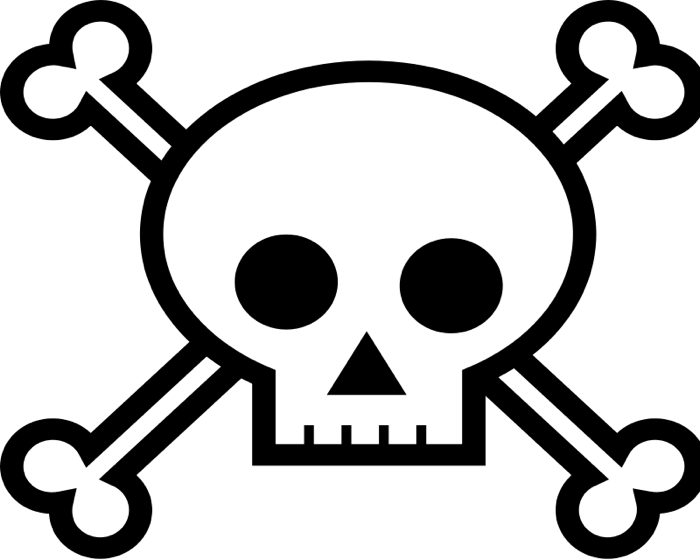 P2: load 100, R1
load 4196, R1
P2: load 1000, R1
load 5196, R1
2 KB
P1: load 100, R1
load 2024, R1
3 KB
interrupt OS!
P1: store 3072, R1
4 KB
P2
5 KB
Can P1 hurt P2?
6 KB
Managing Processes with Base and Bounds
Context-switch
Add base and bounds registers to PCB
Steps
Change to privileged mode
Save base and bounds registers of old process
Load base and bounds registers of new process
Change to user mode and jump to new process
What if don’t change base and bounds registers when switch?

Protection requirement
User process cannot change base and bounds registers
User process cannot change to privileged mode
Base and Bounds Advantages
Advantages
Provides protection (both read and write) across address spaces
Supports dynamic relocation
Can place process at different locations initially and also move address spaces


Simple, inexpensive implementation
Few registers, little logic in MMU
Fast
Add and compare in parallel
32 bits
32 bits
1 bit
base
bounds
mode
registers
logicaladdress
physicaladdress
mode = user?
no
yes
<bounds?
+ base
yes
no
error
Base and Bounds DISADVANTAGES
Disadvantages
Each process must be allocated contiguously in physical memory
Must allocate memory that may not be used by process

No partial sharing: Cannot share limited parts of address space
0
Code
Heap
Stack
2n-1
5) Segmentation
Divide address space into logical segments
Each segment corresponds to logical entity in address space
code, stack, heap
Each segment can independently:
be placed separately in physical memory
grow and shrink
be protected (separate read/write/execute protection bits)
0
Code
Heap
Stack
2n-1
Segmented Addressing
Process now specifies segment and offset within segment
How does process designate a particular segment?
Use part of logical address
Top bits of logical address select segment
Low bits of logical address select offset within segment

What if small address space, not enough bits?
Implicitly by type of memory reference
Special registers
Segmentation Implementation
MMU contains Segment Table (per process)
Each segment has own base and bounds, protection bits
Example: 14 bit logical address, 4 segments; how many bits for segment? How many bits for offset?
remember: 1 hex digit->4 bits
Quiz: Address Translations with Segmentation
MMU contains Segment Table (per process)
Each segment has own base and bounds, protection bits
Example: 14 bit logical address, 4 segments; how many bits for segment? How many bits for offset?
remember: 1 hex digit->4 bits
Translate logical addresses (in hex) to physical addresses
0x0240:
0x1108:
0x265c:
0x3002:
Visual Interpretation
Virtual (hex)
Physical
0x00
load 0x2010, R1
0x400
heap (seg1)
0x800
0x1200
0x1600
stack (seg2)
0x2000
0x2400
Segment numbers:	0: code+data	1: heap	2: stack
Virtual (hex)
Physical
0x00
load 0x2010, R1
0x1600 + 0x010 = 0x1610
0x400
heap (seg1)
0x800
0x1200
0x1600
stack (seg2)
0x2000
0x2400
Segment numbers:	0: code+data	1: heap	2: stack
Virtual (hex)
Physical
0x00
load 0x2010, R1
0x1600 + 0x010 = 0x1610
0x400
heap (seg1)
load 0x1010, R1
0x800
0x1200
0x1600
stack (seg2)
0x2000
0x2400
Segment numbers:	0: code+data	1: heap	2: stack
Virtual (hex)
Physical
0x00
load 0x2010, R1
0x1600 + 0x010 = 0x1610
0x400
heap (seg1)
load 0x1010, R1
0x400 + 0x010 = 0x410
0x800
0x1200
0x1600
stack (seg2)
0x2000
0x2400
Segment numbers:	0: code+data	1: heap	2: stack
Virtual
Physical
0x00
load 0x2010, R1
0x1600 + 0x010 = 0x1610
0x400
heap (seg1)
load 0x1010, R1
0x400 + 0x010 = 0x410
load 0x1100, R1
0x800
0x1200
0x1600
stack (seg2)
0x2000
0x2400
Segment numbers:	0: code+data	1: heap	2: stack
Virtual
Physical
0x00
load 0x2010, R1
0x1600 + 0x010 = 0x1610
0x400
heap (seg1)
load 0x1010, R1
0x400 + 0x010 = 0x410
load 0x1100, R1
0x400 + 0x100 = 0x500
0x800
0x1200
0x1600
stack (seg2)
0x2000
0x2400
Segment numbers:	0: code+data	1: heap	2: stack
Advantages of Segmentation
Enables sparse allocation of address space
Stack and heap can grow independently
Heap: If no data on free list, dynamic memory allocator requests more from OS (e.g., UNIX: malloc calls sbrk())
Stack: OS recognizes reference outside legal segment, extends stack implicitly
Different protection for different segments
Read-only status for code
Enables sharing of selected segments
Supports dynamic relocation of each segment
Code
Heap
Stack
Disadvantages of Segmentation
Each segment must be allocated contiguously
May not have sufficient physical memory for large segments

Fix in next lecture with paging…
Conclusion
HW+OS work together to virtualize memory
Give illusion of private address space to each process
Add MMU registers for base+bounds so translation is fast 
OS not involved with every address translation, only on context switch or errors

Dynamic relocation with segments is good building block
Next lecture: Solve fragmentation with paging
Announcements
Lots of Office Hours
Joe Cai Office Hours in 5364 CSThu 1:20-2:20, Fri 1:20-2:20
Ceyhun Alp Office Hours in 1306 CSTue 2:40-3:40, Thu 2:40-3:40
Taylor Johnston Office Hours in 1307 CSMon 2:30-3:30, Thu 1:00-2:00
Akshay Uttamani Office Hours in 1302 CSWed 2:45-3:45, Fri 3:30-4:30
Intro to Linux tutorial tonight: 5:30pm in CS 1221
Switching discussion sections unofficially
P1
Handin directories now available
Some test scripts available 
Due officially by Friday, 5pm; unofficially by Saturday morning, 8am
Discussion Sections tomorrow
P1b questions
Watch video ahead of time!